Тема: Конструирование фартукаПрактическая работа: «Построение чертежа фартука в М 1:4»Цели:- ознакомиться с приемами конструирования;- научиться выполнять конструкцию фартука и косынки, читать и оформлять чертеж.
Классификация одежды по назначению
бытовая
производственная
форменная
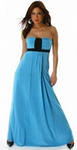 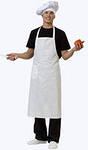 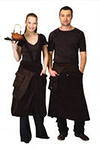 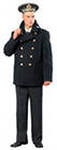 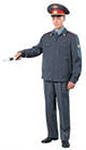 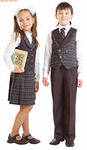 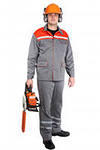 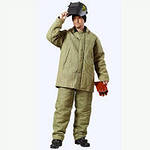 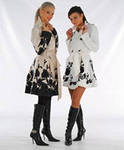 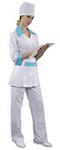 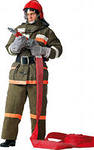 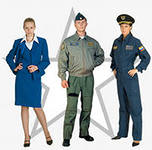 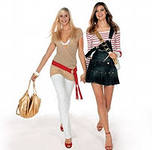 Конструирование – построение чертежей деталей одежды
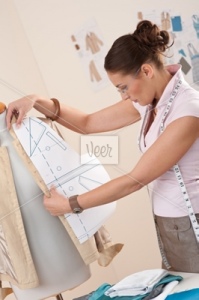 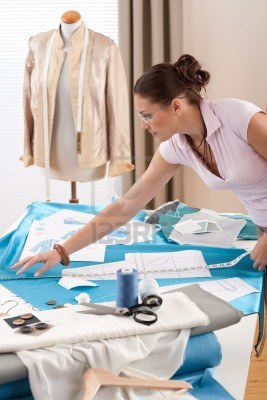 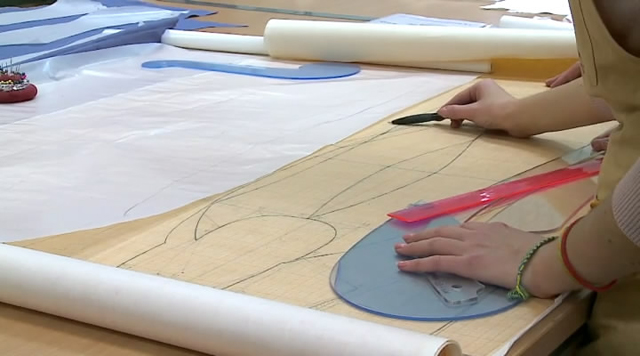 Знаки и линии, применяемые при построении чертежей
Вверх
Вспомогательная
Вниз
Пунктирная
Вправо
Основная
Влево
Конструирование фартука в м 1:4
В4
А
А1
В2
В3
В
В1
П2
П3
Г1
Г
Т1
Т2
Т
А2
К2
К1
Прибавка
ПБ=10
Мерки:
Ст= 30                  Дтп=38
СБ=40                  Днч=40
К3
К4
П1
П
Н1
Н
Масштаб
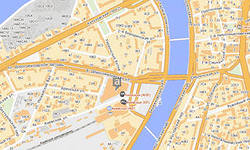 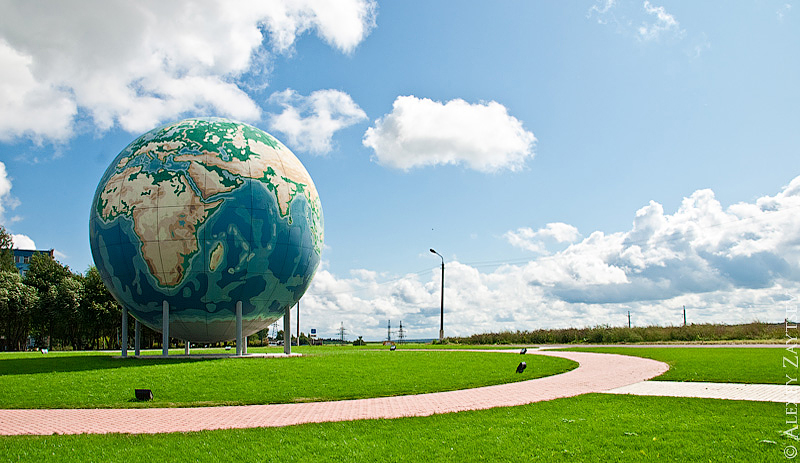 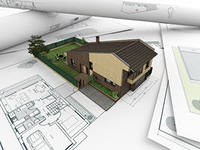 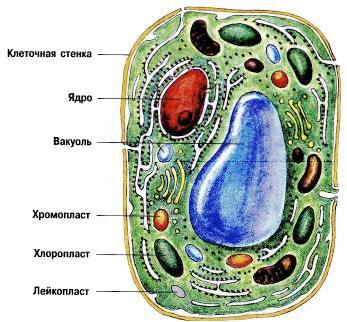 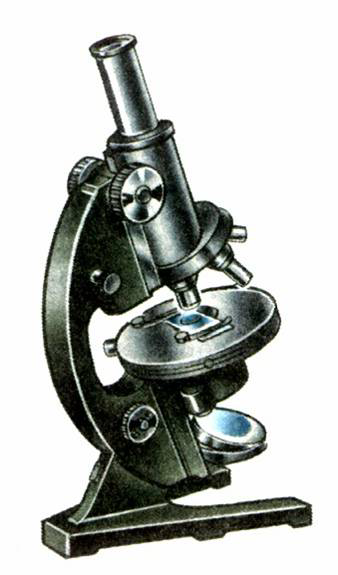 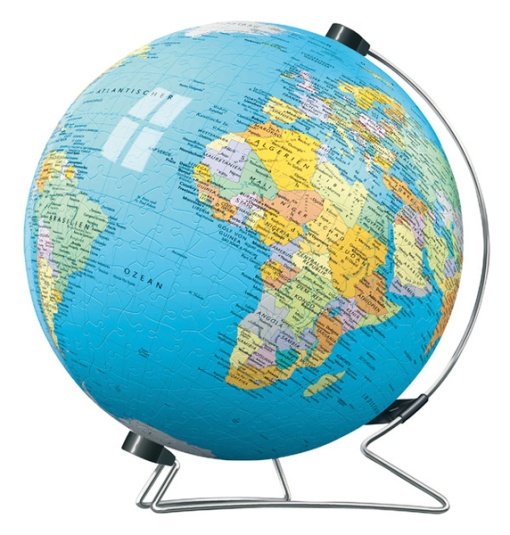 Конструирование фартука в м 1:4
В4
А
А1
В2
В3
В
В1
П2
П3
Г1
Г
Т1
Т2
Т
А2
К2
К1
Прибавка
ПБ=10
Мерки:
Ст= 30                  Дтп=38
СБ=40                  Днч=40
К3
К4
П1
П
Н1
Н
Домашнее задание:
-повторить записи в тетради;-принести миллиметровую бумагу для     построения чертежа фартука в М 1:1.
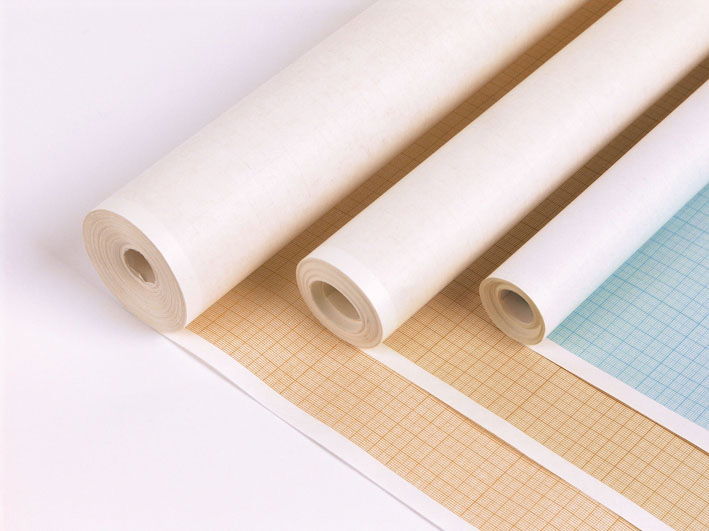 Презентацию составили:Гостева А.В., учитель технологииМБОУ гимназии №7 г.ЧеховаБичевина Р.У., учитель технологии МБОУ СОШ №3 г.Чехова